Desafio ASS 2023/2024
“Receitas Sustentáveis, têm Tradição”
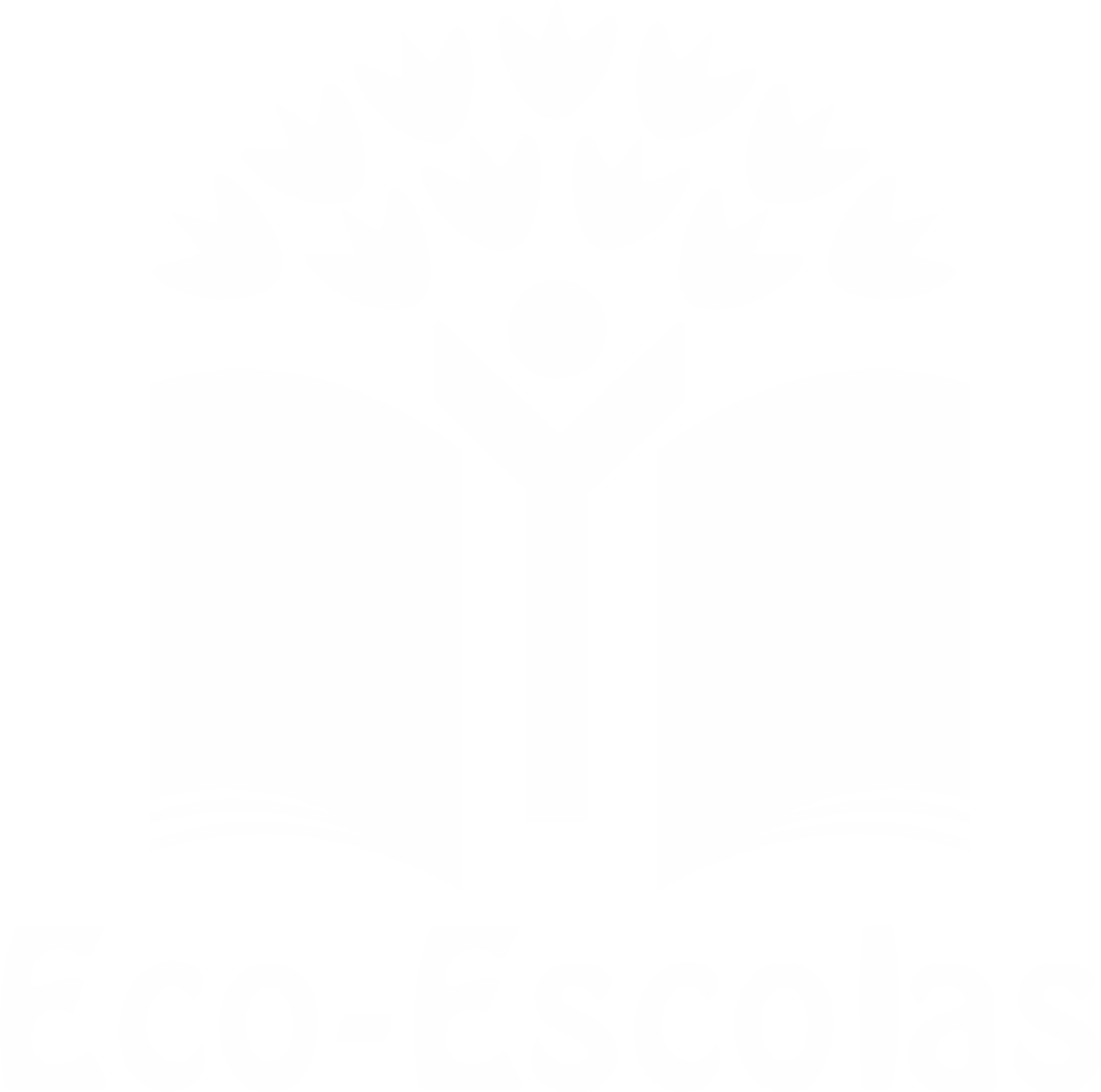 TÍTULO DA RECEITA:  Arroz de tomate tradicional
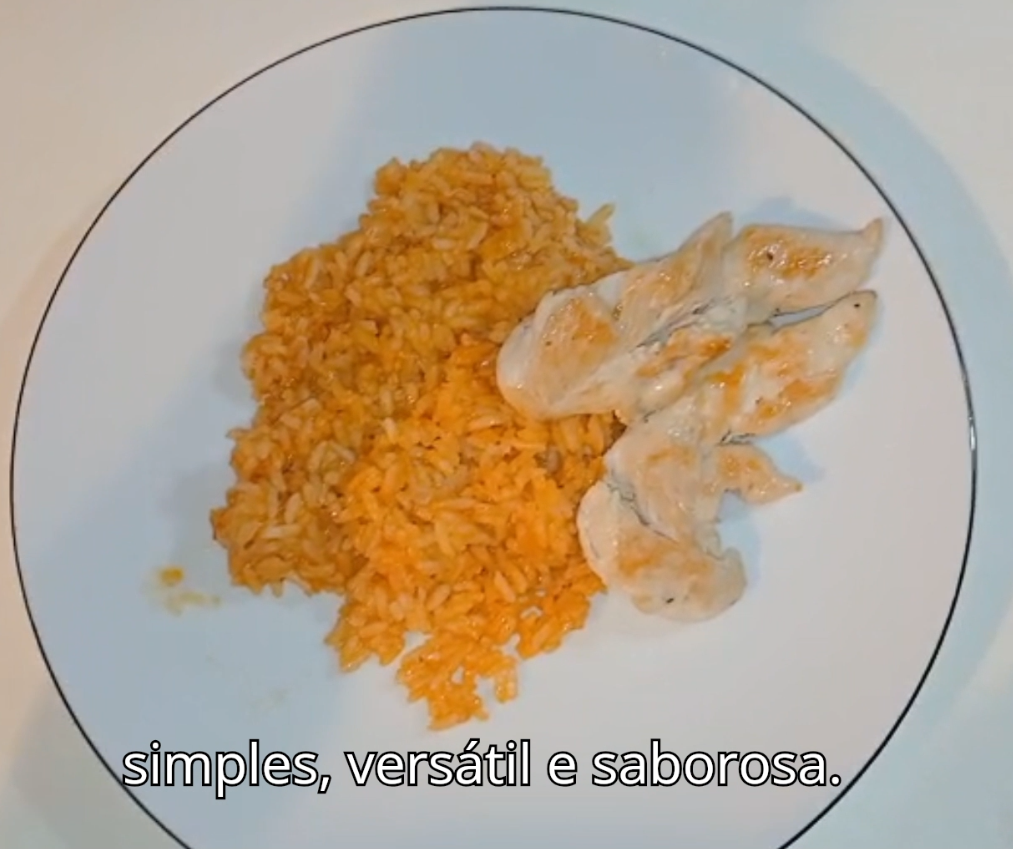 INGREDIENTES:

1 cebola média
2 tomates médios
Fio de azeite
1 medida de arroz
Água (2x medida do arroz)
Pode acompanhar com carne, peixe, pastéis, rissóis, 
Pataniscas e uma salada
FOTO DO PRATO FINALIZADO
https://alimentacaosaudavelesustentavel.abaae.pt/receitas-sustentaveis/
Desafio ASS 2023/2024
“Receitas Sustentáveis, têm Tradição”
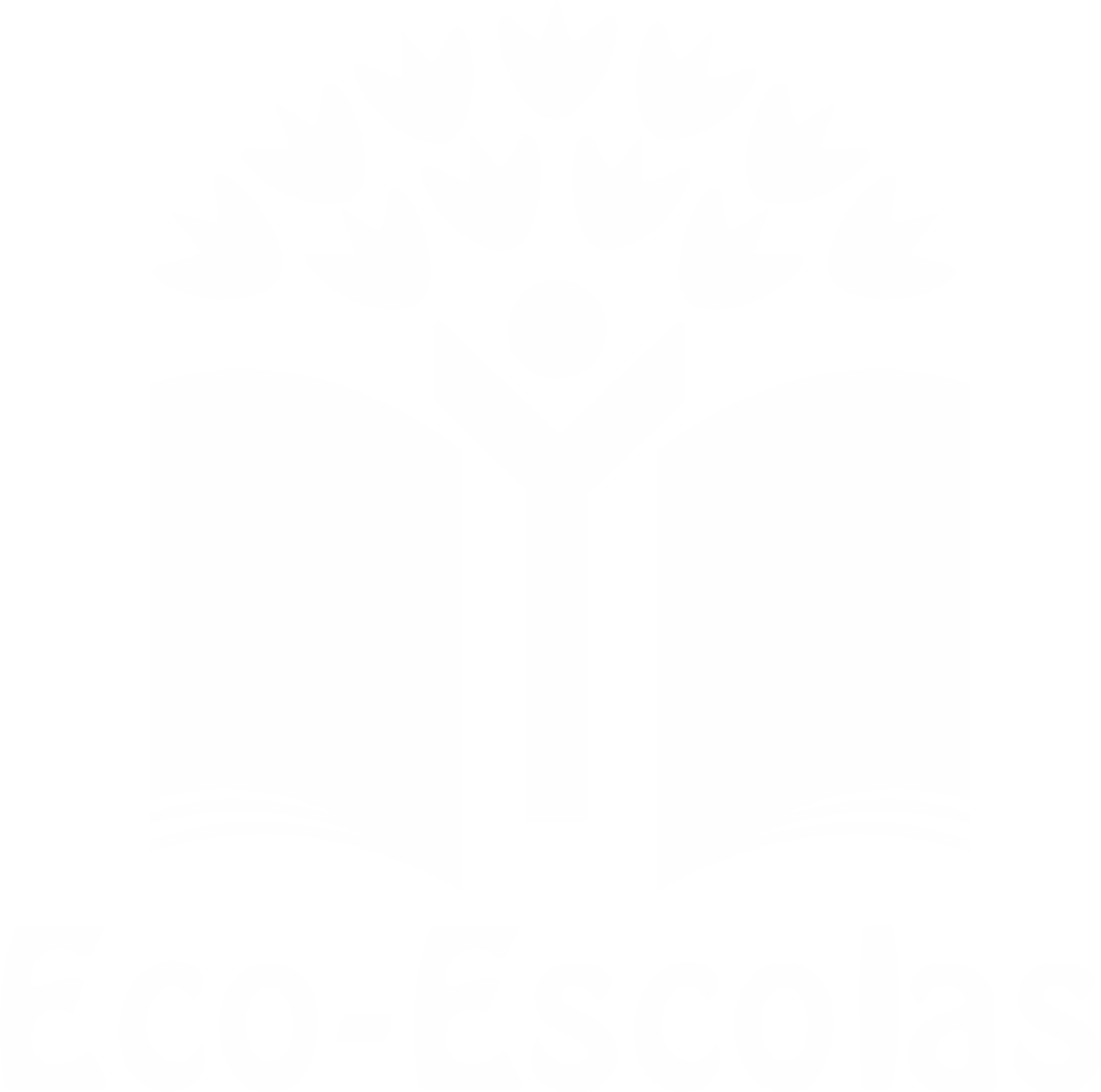 PROCEDIMENTOS:
1º)  numa caçarola colocar fio de azeite






2º) adicionar a cebola picada e refogar
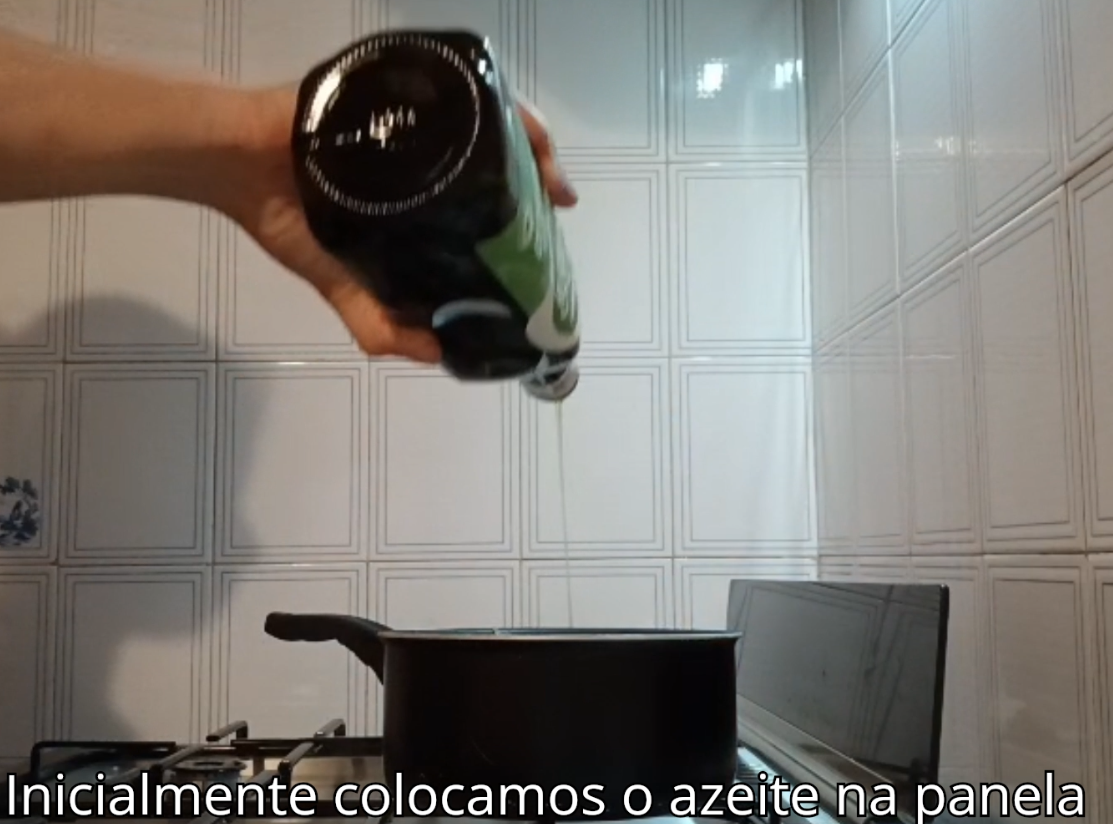 Imagem da preparação
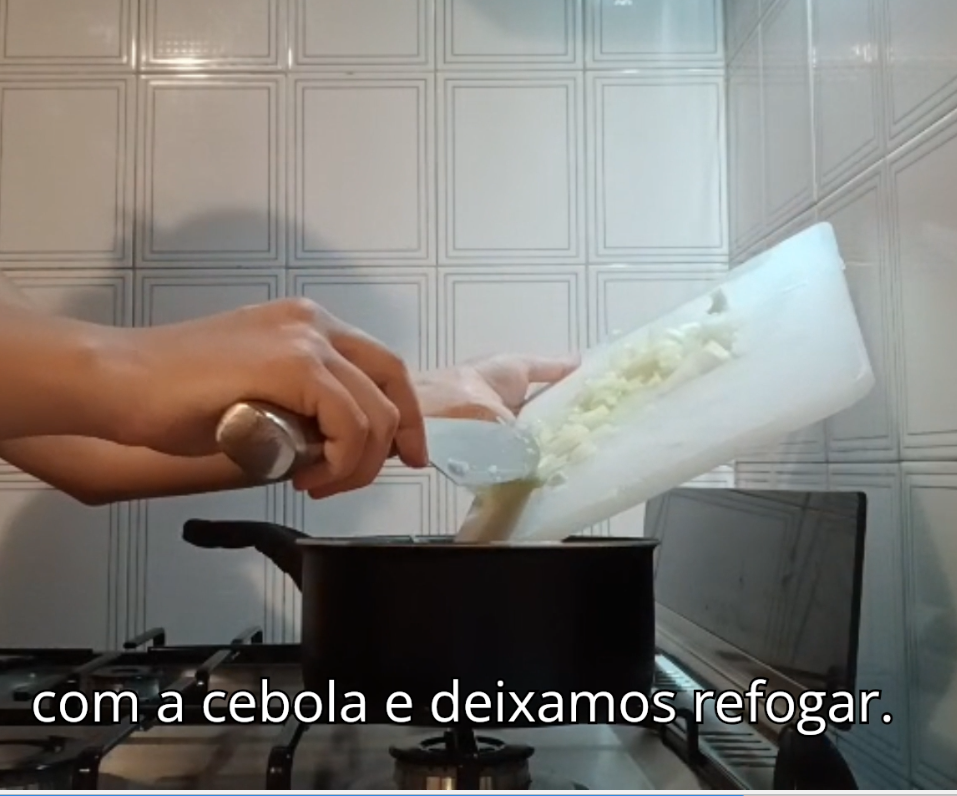 Imagem da preparação
https://alimentacaosaudavelesustentavel.abaae.pt/receitas-sustentaveis/
Desafio ASS 2023/2024
“Receitas Sustentáveis, têm Tradição”
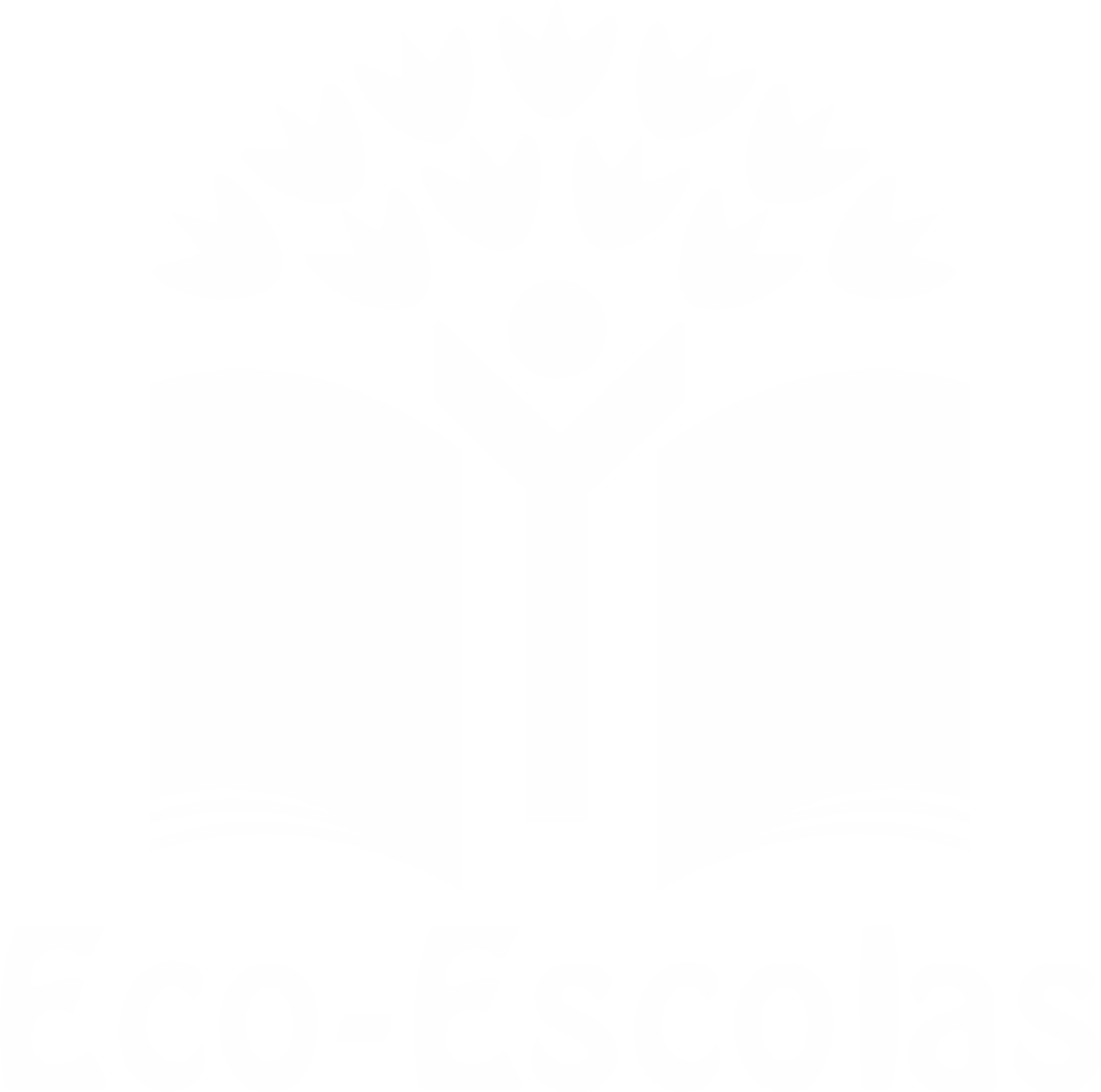 PROCEDIMENTOS:
3º) cortar o tomate





4º) misturar o tomate aos ingredientes na panela
 e triturar
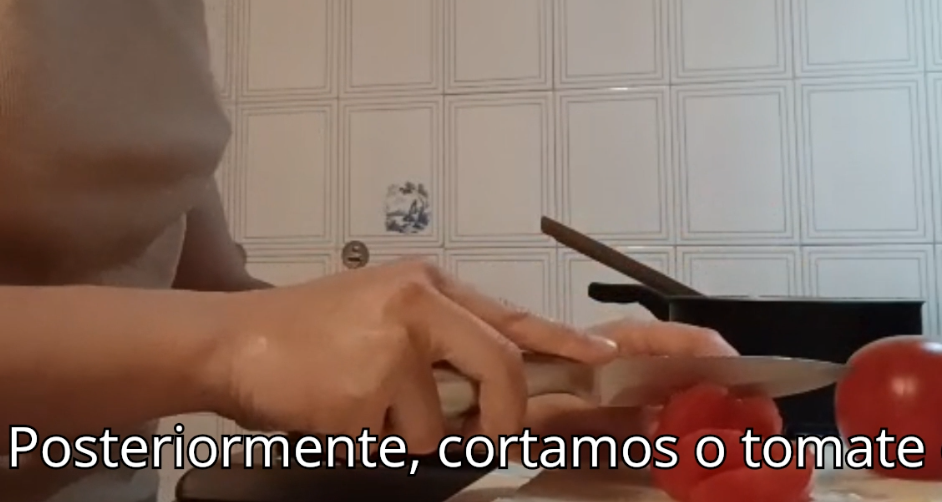 Imagem da preparação
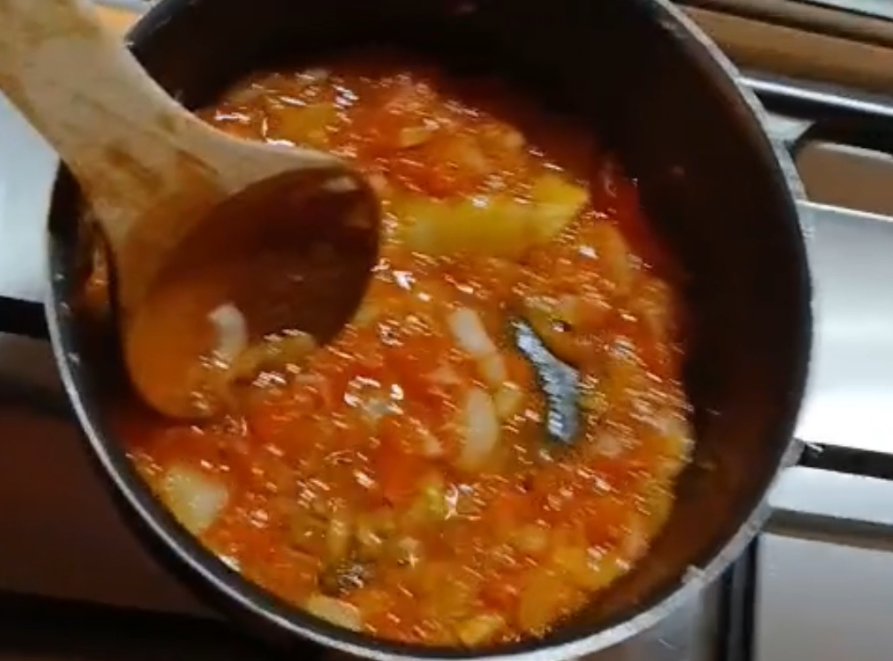 Imagem da preparação
https://alimentacaosaudavelesustentavel.abaae.pt/receitas-sustentaveis/
Desafio ASS 2023/2024
“Receitas Sustentáveis, têm Tradição”
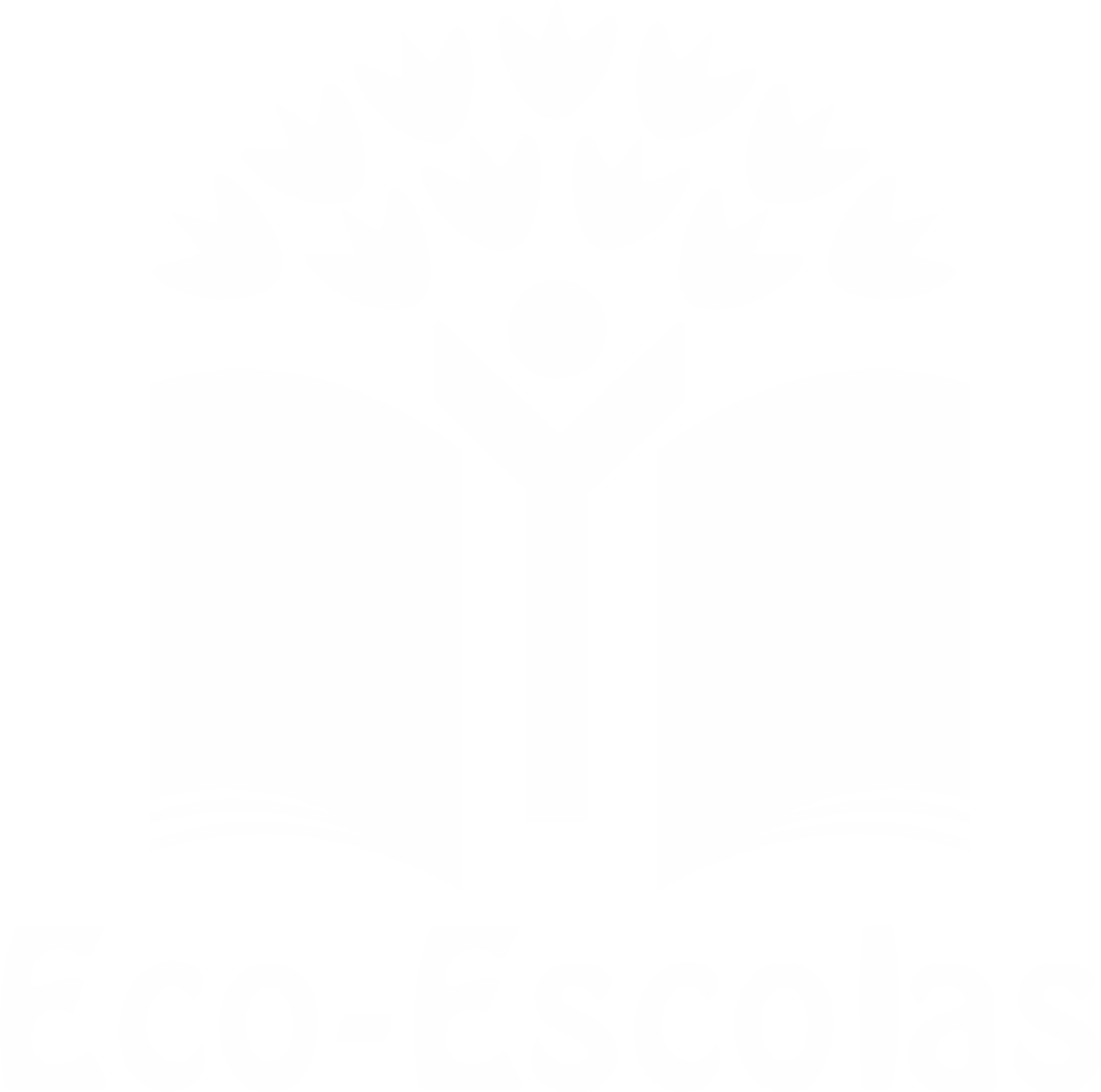 PROCEDIMENTOS:
5º Adicionar o arroz e mexer e juntar a água (deixar cozer o arroz
 durante o tempo indicado na embalagem).
 Quando o arroz estiver cozido, desligar  o fogão e manter a tampa
 durante 5 minutos.   Para quem gosta de aromáticas, após apagar
 o fogão pode acrescentar coentros picados



6º) Enquanto o arroz coze, fritar os bifes ou peixe ou pastéis ou rissóis 
ou pataniscas.
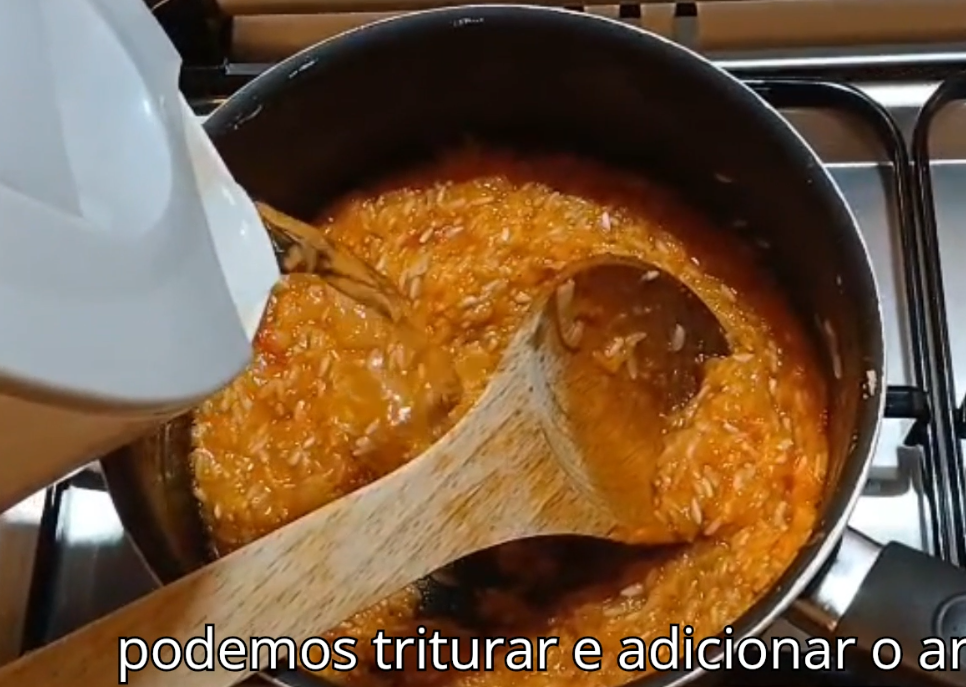 Imagem da preparação
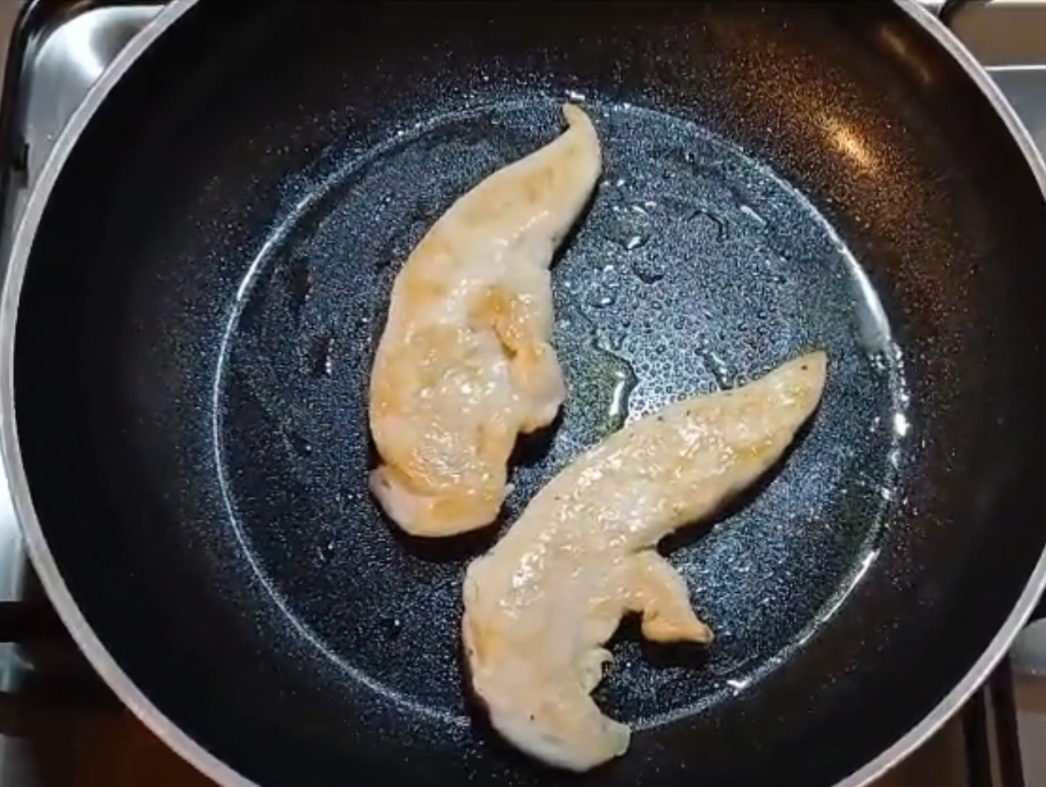 Imagem da preparação
https://alimentacaosaudavelesustentavel.abaae.pt/receitas-sustentaveis/